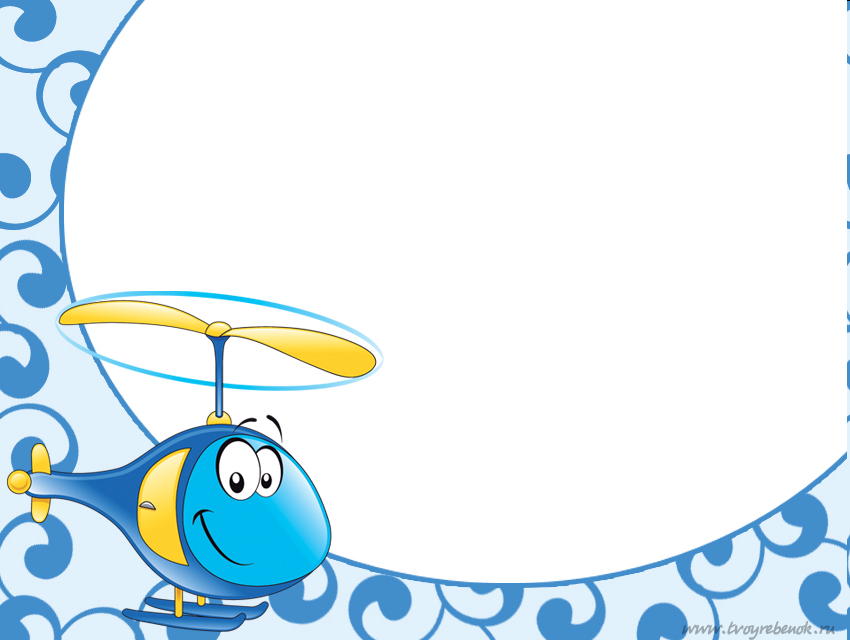 Проект по обучению дошкольников с ОНР грамоте с применением метода наглядного моделирования
Коробейникова С.А.  
учитель-логопед 
 МБДОУ д/с № 8
                                        г. Североморска
Цель проекта: Закрепление акустического и графического образа букв русского алфавита, развитие познавательных и творческих способностей детей в процессе коррекционно-развивающей работы. Задачи проекта: -формирование навыков звукового анализа и синтеза;-развитие умения характеризовать звук по всем параметрам (гласный – согласный, твёрдый – мягкий согласный, звонкий – глухой согласный звук);  -знакомство с графическим изображением букв алфавита; -обучение осмысленному чтению одно-, двух, трехсложных слов.
Направление работы: 1. Развитие фонематического слуха с использованием метода наглядного моделирования; 2. Формирование предпосылок к успешному освоению звукового анализа и синтеза; 3. Обучение детей первоначальному чтению в процессе непосредственно образовательной деятельности.
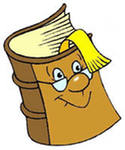 Первый этап -подготовительный
1)  Использование эффективных приемов и методов коррекции речи.
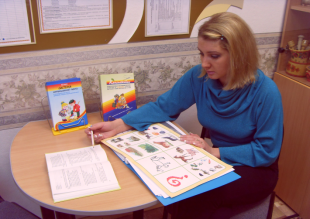 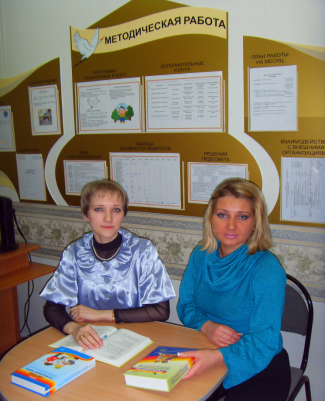 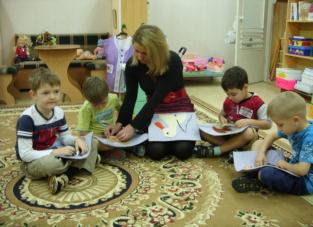 2). Привлечение родителей к сотрудничеству
Перспективное планирование работы с родителями
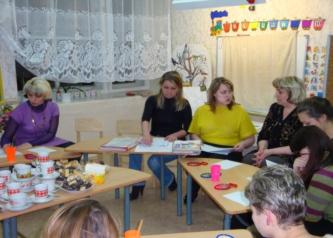 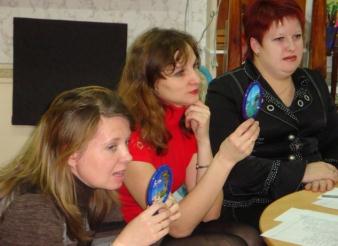 3) Работа с дошкольниками
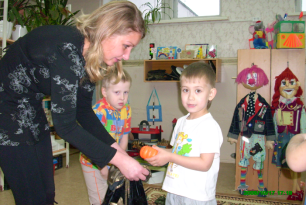 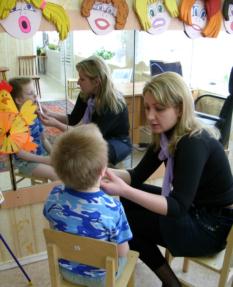 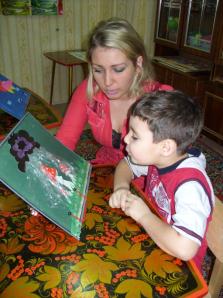 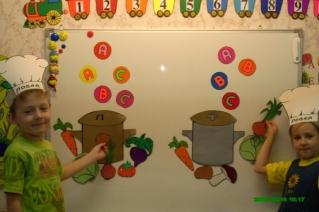 Результаты работы  по проекту на I этапе :  - Изучена методическая литература по обучению детей с ОНР элементам грамоты; - Выстроена система образовательных ситуаций творческого цикла  «Волшебный мир звуков и букв» с использованием метода наглядного моделирования; - Разработан перспективный план по работы с родителями; - Составлен тематический план работы с детьми (определены виды деятельности, содержание, методы и приёмы); - Оформлена картотека пальчиковых и дидактических игр; - Созданы буквенные фризы; - Подобраны дидактические игры («Слоговой цветочек»; «Звуковой поезд», «Разноцветные дорожки» и др.); - Определены предполагаемые результаты.
Второй этап - основной (практический).
Направления работы:
-Определение характеристик звука по артикуляционным и акустическим признакам;
-Выработка правильного произношения изучаемых звуков в слогах и слоговых сочетаниях, в словах;
-Обучение элементам грамоты.
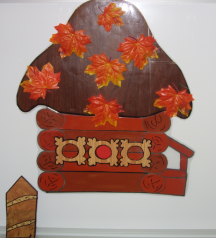 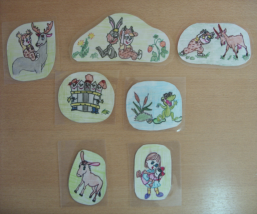 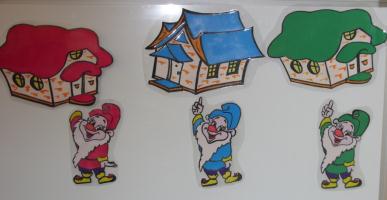 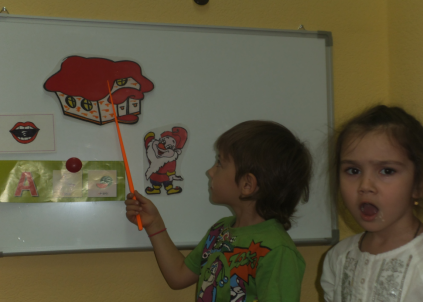 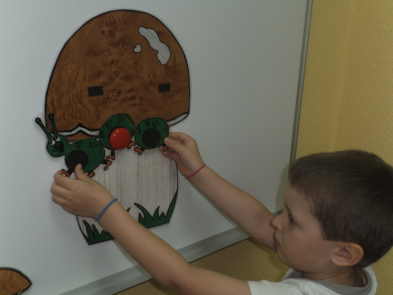 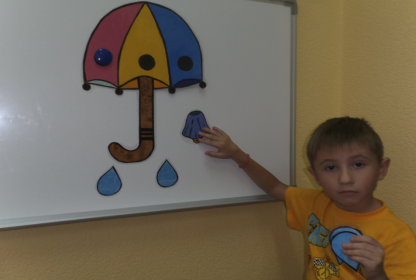 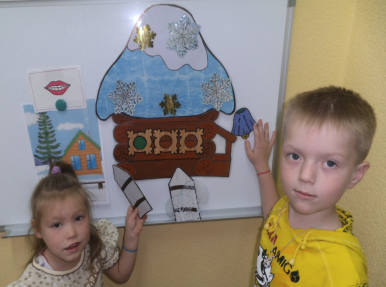 Третий этап - итоговый. обобщение и оценка результатов, анализ работы и  прогнозирование дальнейшей деятельности.Мониторинг качества освоения содержания образовательной области «Коммуникация» по разделу «Обучение грамоте»
Начало учебного года
Конец учебного года
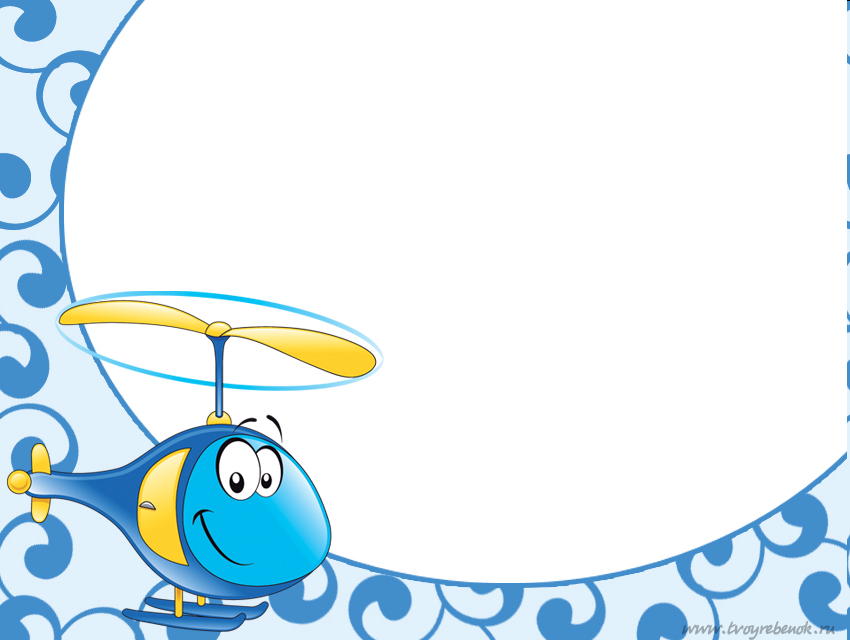 СПАСИБО ЗА ВНИМАНИЕ!!!